MIKE 11
Rainfall Runoff using the FEH Method
© DHI
Modelling Rainfall-Runoff using FEH
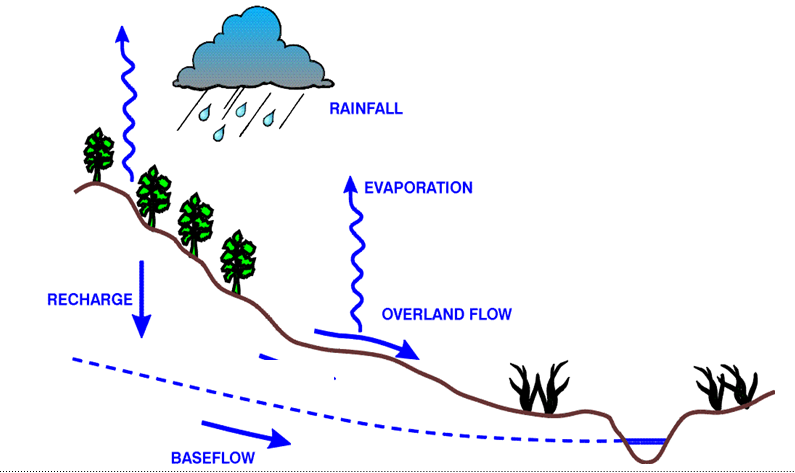 © DHI
The FEH Model
Standard Rainfall Runoff method in the UK

FEH (Flood Estimation Handbook) was introduced in 1999 to replace previous Flood Studies Report (FSR) methods for flood estimation in the UK

FEH constitutes an alternative to the continuous models such as NAM for flood simulation
© DHI
The FEH Model
FEH is a unit hydrograph method
Linear response to rainfall 
Event-based
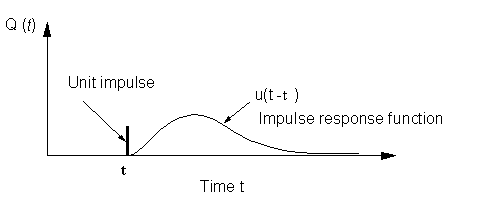 © DHI
The FEH Model
The FEH models divide the storm rainfall in excess/net rainfall (or runoff) and water loss (or infiltration)
Net rainfall
Loss
© DHI
MIKE 11
FEH main focus
The FEH Model
Flood Estimation Handbook

Overview:
Five volumes
Overview
Rainfall Frequency Estimation
Statistical Procedures for Flood Frequency estimation
The Flood Studies Report (FSR) rainfall-runoff method
Catchment Descriptors

Two CDs
FEH CD-ROM: Digital descriptors for all catchments in the UK 
WINFAP-FEH: Statistical analysis to arrive at a T-year flood
© DHI
The FEH Model
The MIKE 11 FEH module generates flood hydrographs based on catchment descriptors extracted from the FEH CD-ROM 

Three main methods are available for hydrograph generation:
 Generation of a T-year event
 Generation of a Probable Maximum Flood (PMF)
 Generation of an observed Flood Event
© DHI
The FEH Model
The three methods differ mainly in the rainfall inputs which are respectively:
 Statistically derived to produce a T-year event
 Probable Maximum Precipitation (PMP)
 Actual Rainfall
© DHI
The FEH Model
Regardless of the type of hydrograph method the response is governed by three main parameters:
 Time to peak: Timing and shape
 Percentage runoff: Loss estimation
 Baseflow: Background groundwater runoff
© DHI
FEH Unit Hydrograph
Hydrograph (distribution of the runoff in time):(Unit Hydrograph: Unit pulse response function of linear hydrological system)FSR triangular hydrograph: (The standard hydrograph)
(m/s/mm)
Up=2.2/Tp
Time to peak: Tp
time
TB=2.52Tp
© DHI
Determining the Time to Peak Tp
Tp(0) time to peak of Instantaneous Unit Hydrograph (IUH)
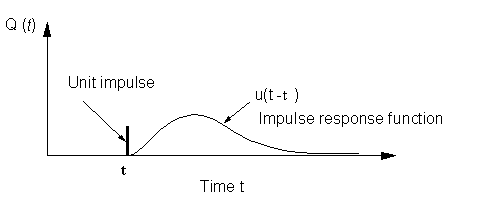 Tp(DT) time to peak of DT-Unit Hydrograph (SUH)
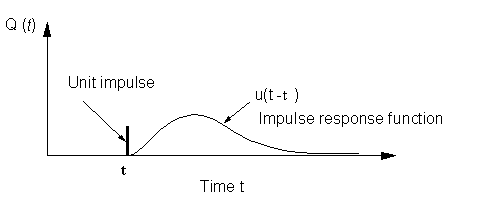 © DHI
Determining the Time to Peak Tp
Tp(0) can be determined through 4 different methods:
From observed flood event data
Analysis carried out outside MIKE 11 

From catchment lag 

From catchment descriptors
A regression on 4 of the catchment descriptors is carried out

 From a donor catchment
Use observed data from a similar catchment to adjust time to peak found through the catchment descriptor method
© DHI
p
t
Q
t
Time to peak Tp from Catchment Lag
Time to peak determined by
LAG
© DHI
Time to peak Tp from catchment Descriptors
A regression on 4 of the catchment descriptors is used
Where:
DPSBAR: Mean drainage path slope (m/km)
PROPWET: Proportion of time when Soil Moisture Deficit (SMD) was below 6 mm during the period 1961-90
DPLBAR: Mean drainage path length (km)
URBEXT: Extent of urban and sub-urban land cover
© DHI
Time to peak Tp from Donor Catchment
Method:
Apply catchment descriptor method at un-gauged site
Apply catchment descriptor method at gauged site
Estimate the time to peak at gauged site based on observed data
The time to peak from the subject site is then adjusted according to:
© DHI
Determining the Percentage Runoff (PR)
The percentage of the total rainfall input which becomes direct response runoff in the river.
With the rural Percentage Runoff PRRURAL given by:
SPR is the Standard Percentage Runoff.
DPRCWI is dependent on the catchment wetness index CWI (function of SAAR):
DPRRain is dependent on the rain intensity:
© DHI
Catchment Wetness Index (CWI)
Figure 3.7 i FEH Vol. 4
© DHI
Determining the standard Percentage Runoff Fraction(SPRF)
SPRF can be determined through 4 different methods:

From observed flood event data
Analysis carried out outside MIKE 11

From Baseflow index 

From catchment descriptors
A regression on the hydrology of Soil Types (HOST) is carried out

From a donor catchment
Use observed data from a similar catchment to SPR found through the catchment descriptor method
© DHI
SPRF from Baseflow Index (BFI)
SPR determined by
BFI varies between 0.1 and 0.99 - corresponding to the degree of impermeability
© DHI
SPRF from Catchment Descriptors
SPR determined by
SPRi varies between 2% and 60% - and is given as one of the catchment descriptors
© DHI
SPR from Donor Catchment
Method:
Apply catchment descriptor method at un-gauged site
Apply catchment descriptor method at gauged site
Estimate SPR at gauged site based on observed data

The standard percentage runoff from the subject site is then adjusted according to:
© DHI
Determining the Base Flow (BF)
The flow in the river prior to the storm event
Parameter less important than Time to peak and SPR
Q
BF
t
© DHI
Determining the Base Flow(BF)
BF can be determined through 3 different methods
From observed flood event data
Analysis carried out outside MIKE 11 

From catchment descriptors
A regression analysis is carried out

From a donor catchment
Use observed data from a similar catchment to adjust time to peak found through the catchment descriptor method
© DHI
Base Flow from Catchment Descriptors
A regression on catchment descriptors is used
Where
CWI: Catchment Wetness Index (function of SAAR)
SAAR: Standard Average Annual Rainfall (1961-90) (mm)
AREA: Catchment Area (km2)
© DHI
BF from Donor Catchment
Method:
Apply catchment descriptor method at un-gauged site
 Apply catchment descriptor method at gauged site
 Estimate BF at gauged site based on observed data
 

The Baseflow from the subject site is then adjusted according to
© DHI
The FEH hydrograph
Based on the three main parameters the hydrograph is found through

The net event hyetograph is found by multiplying the design hyetograph by PR

By the method of convolution the rapid response hydrograph is found

 The Base flow is added to produce the final response
© DHI